PDCWG Report to ROS 

Chair: Jimmy Jackson, CPS Energy
Vice Chair: Vacant

ROS
February 07, 2022
Report Overview & Notes
Report Overview

Meeting Minutes
BAL-001-TRE-2 FMEs and IMFR
0 FME in the month of December
Frequency Control Report
Meeting Minutes
PDCWG Meeting 1/19/2022 (Open Meeting Only)

ERCOT provided an update on RRS PFR Limit Study
Summary of January 2022 PRS Update on FFR and ECRS
SCR809 Resource Limit Calculator during Start up/Shut Down
ERCOT Reports 
TEXAS RE : 2021 Year End Analysis
Frequency Measurable Events Performance
Frequency Measurable Events
There was 0 FME in December
Interconnection Minimum Frequency Response (IMFR) Performance
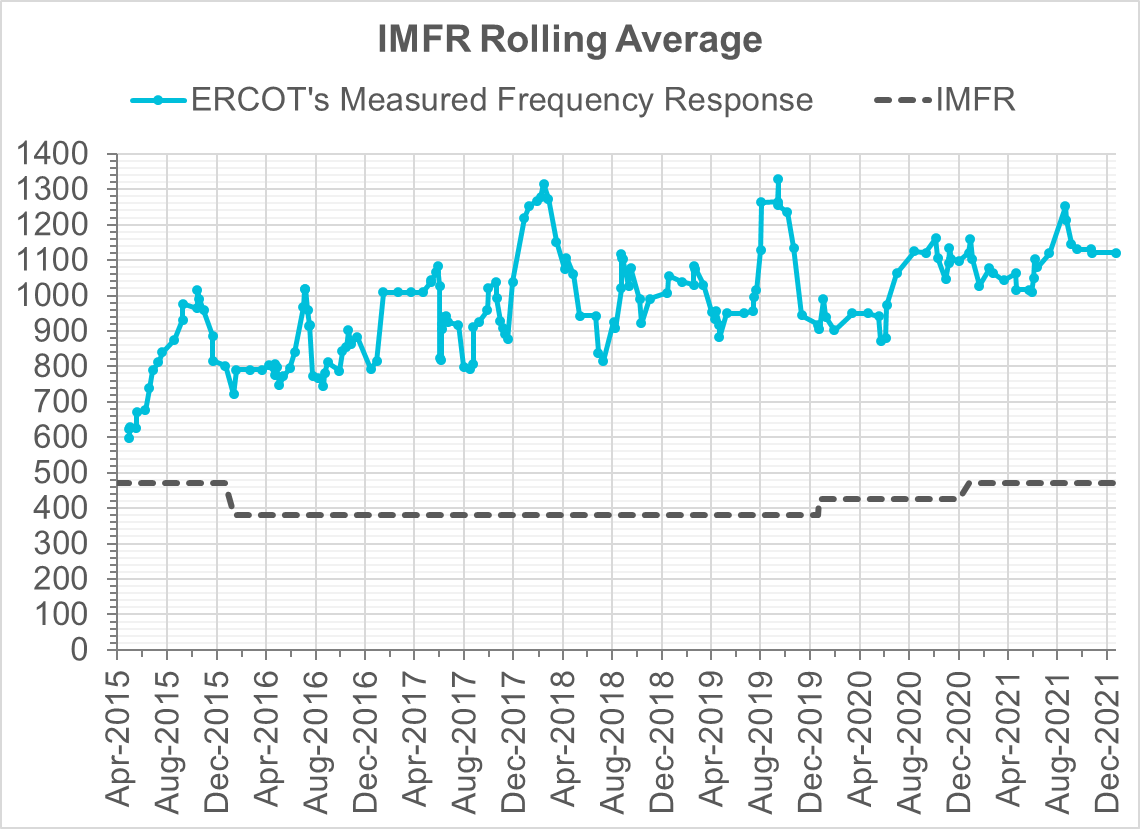 IMFR Performance currently
1120.7 MW/0.1HZ
Frequency Response Obligation (FRO): 412  MW/0.1 Hz
Questions?
December 2021
Frequency Control Report
CPS1 Performance
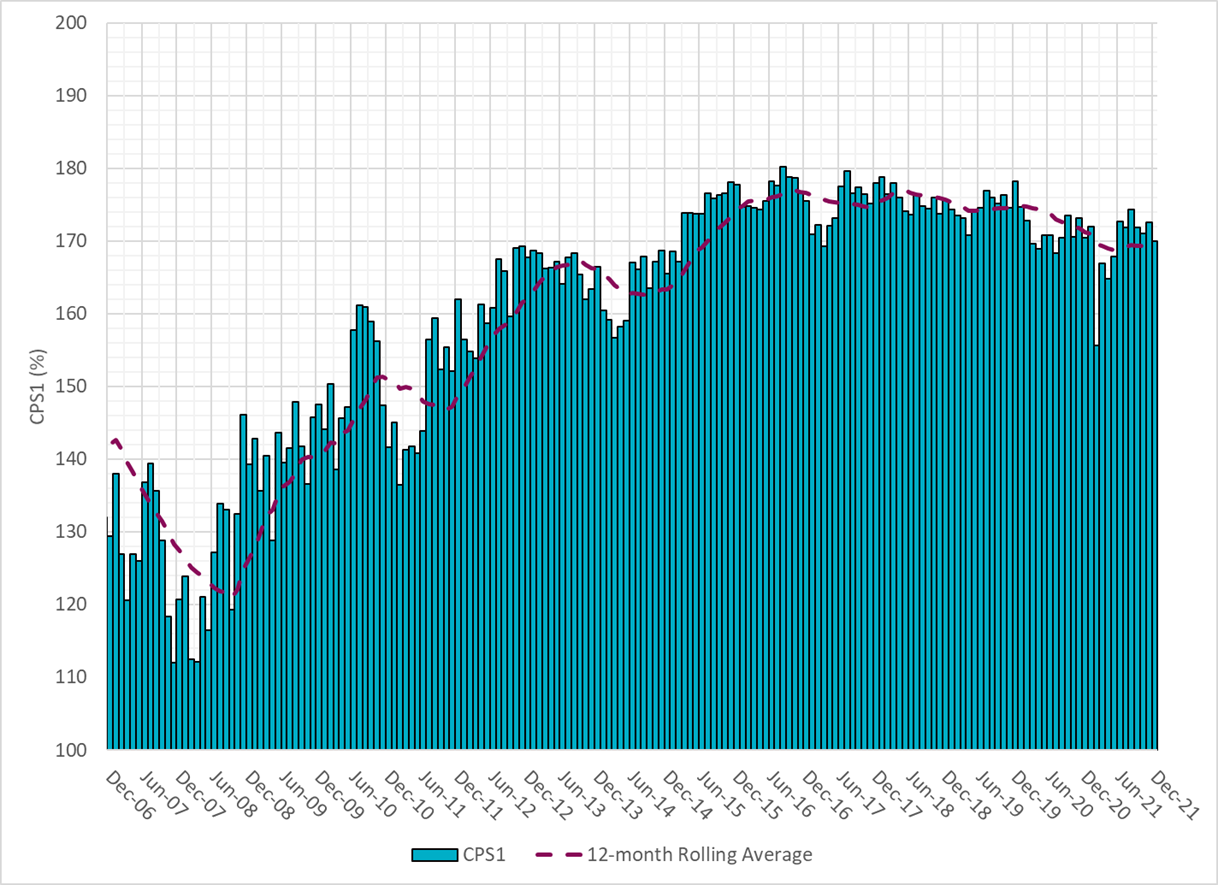 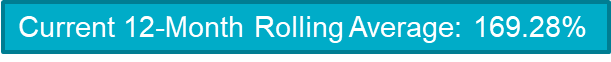 RMS1 Performance of ERCOT Frequency
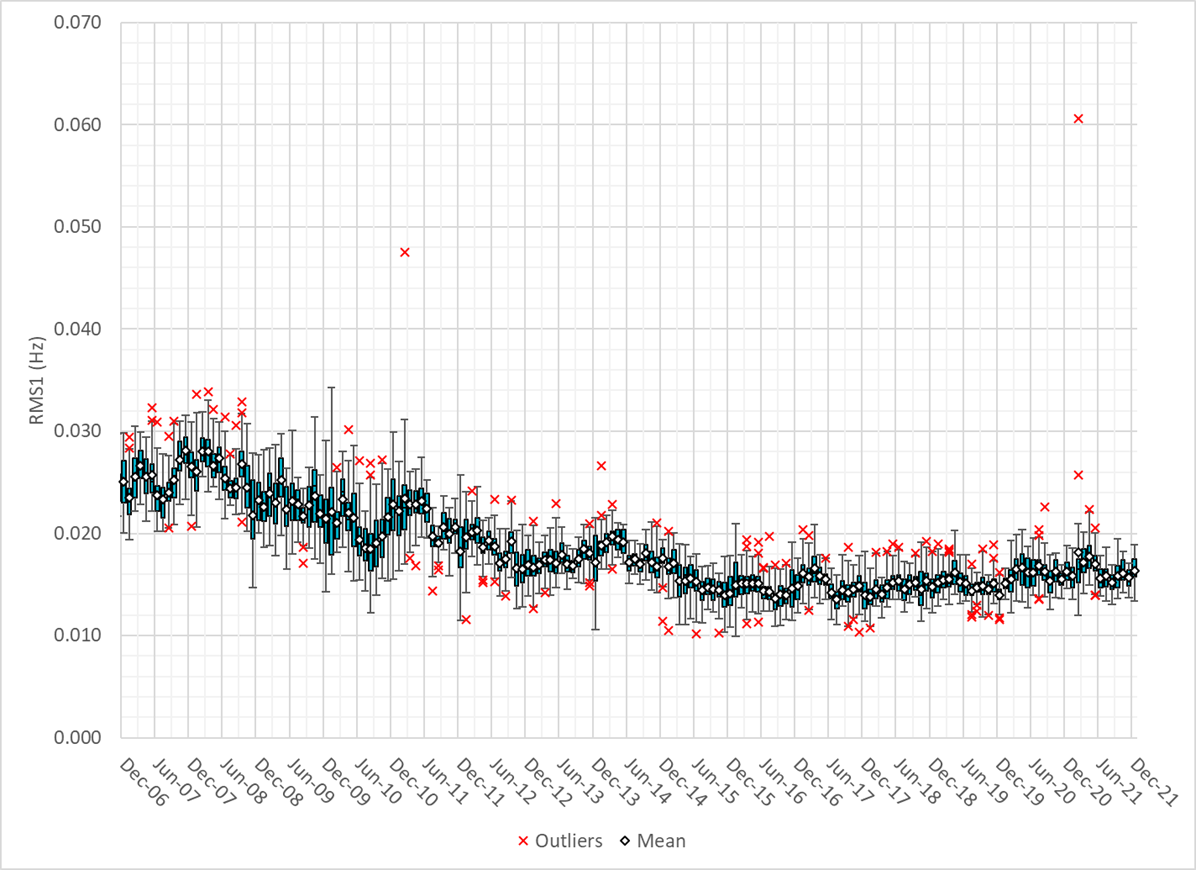 Frequency Profile Analysis
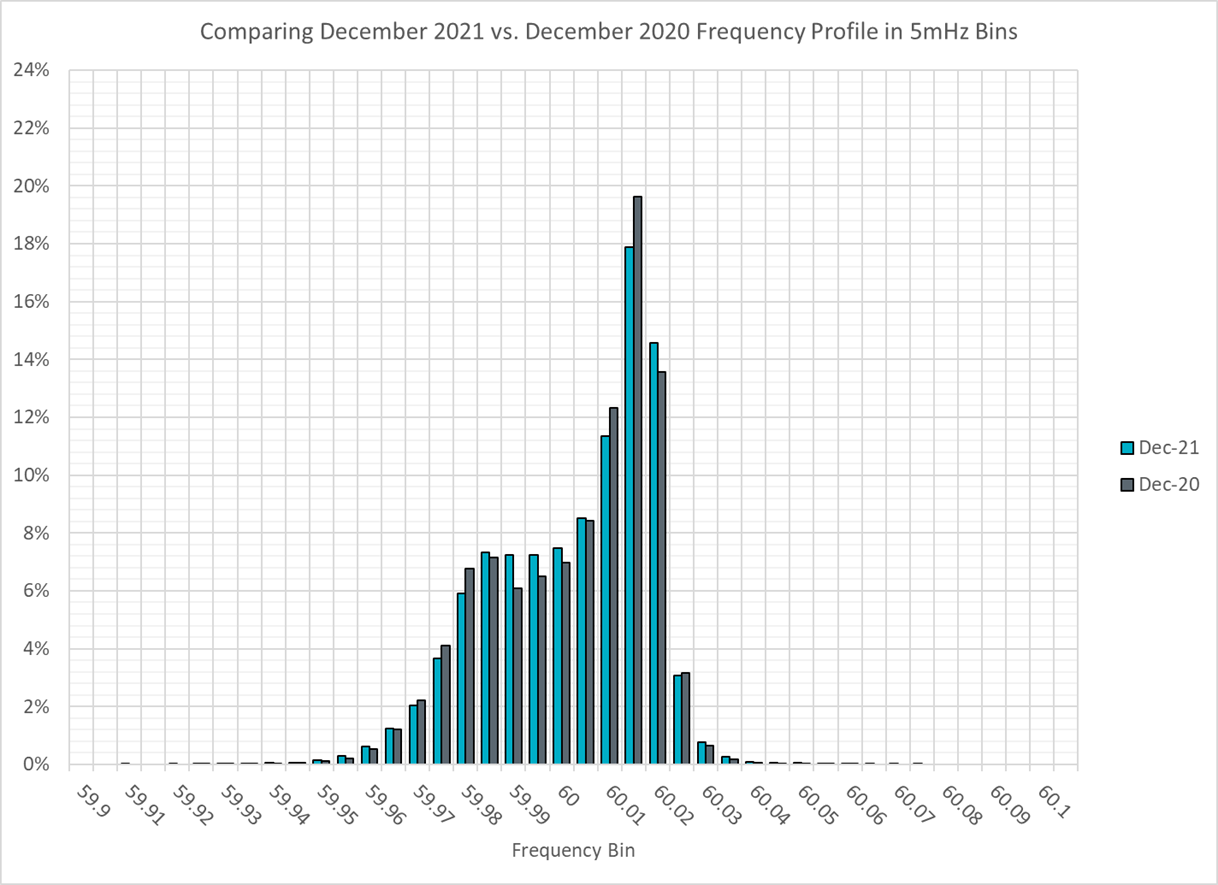 Time Error Corrections
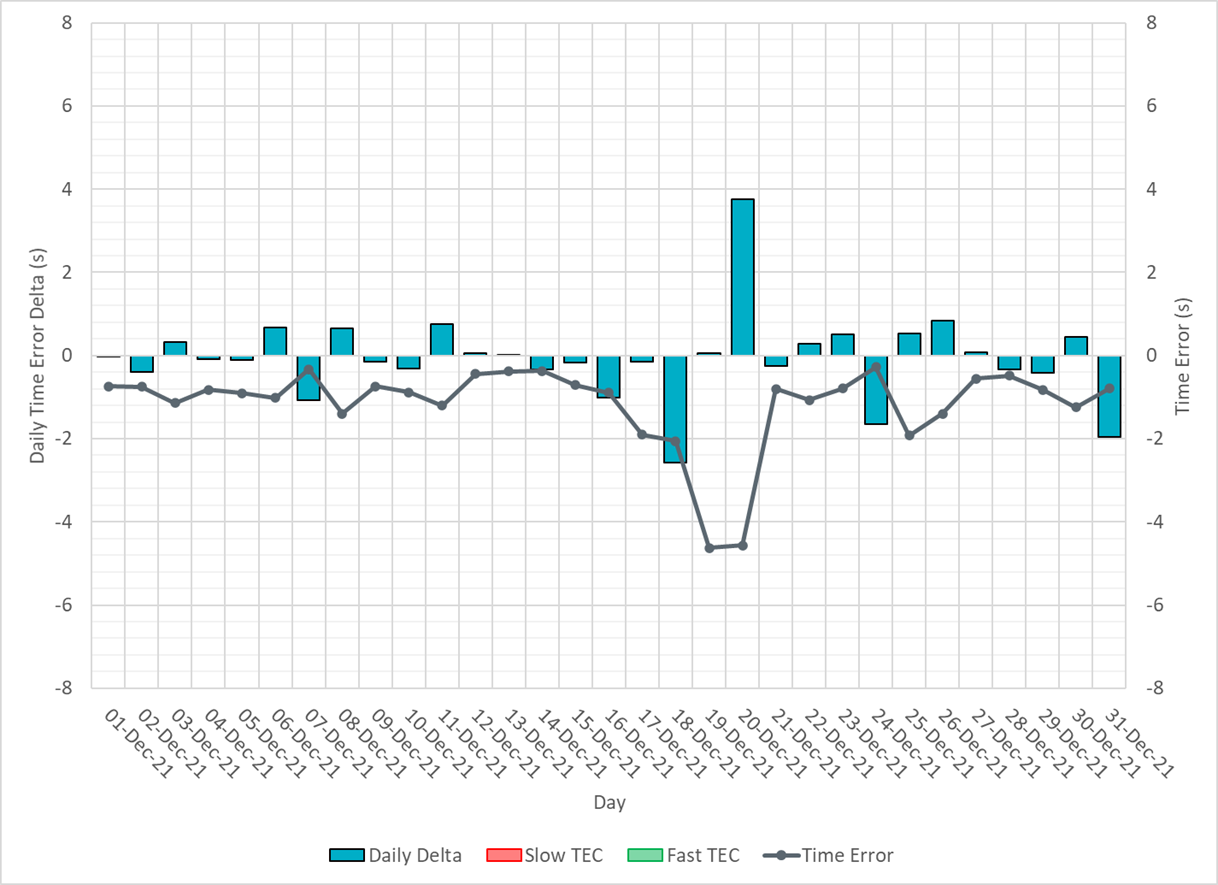 ERCOT Total Energy
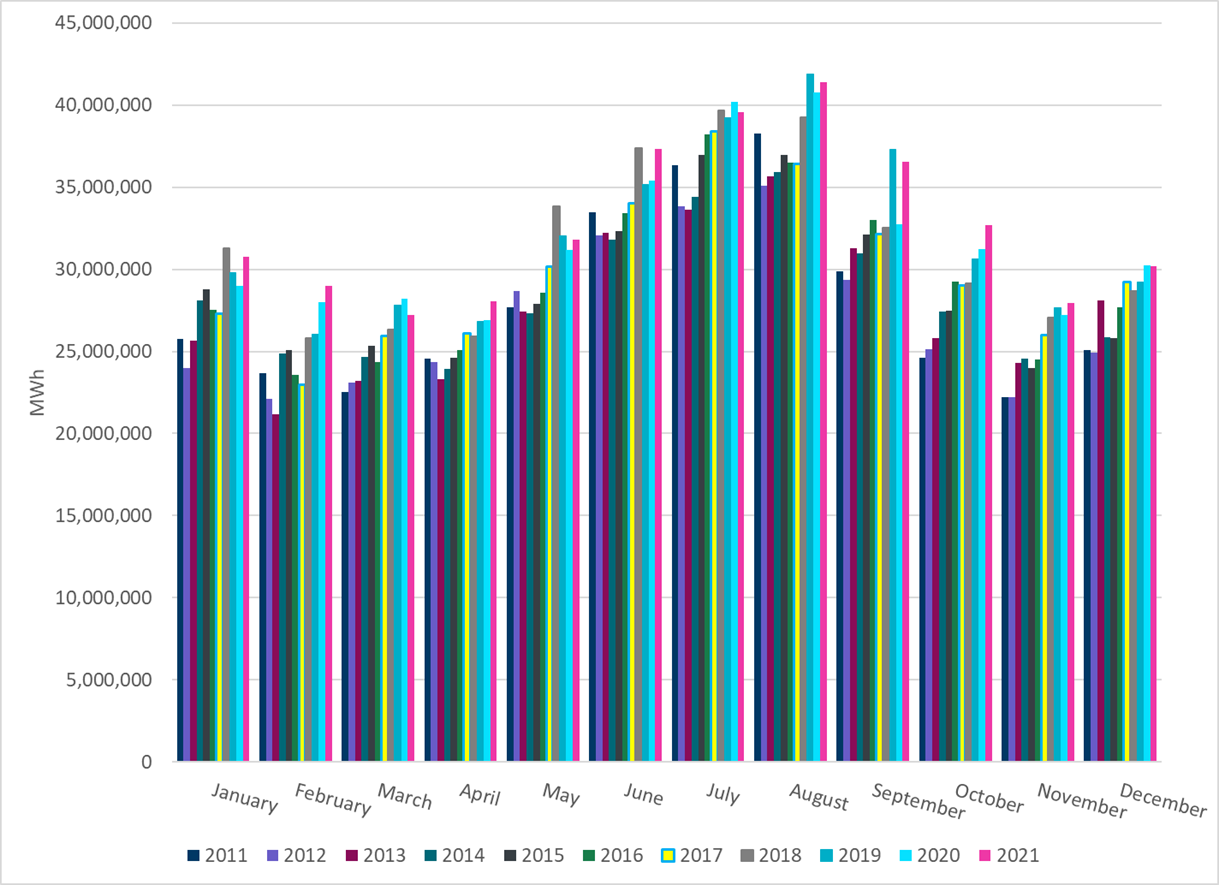 [Speaker Notes: 30,205,131 MWh]
ERCOT Total Energy from Wind Generation
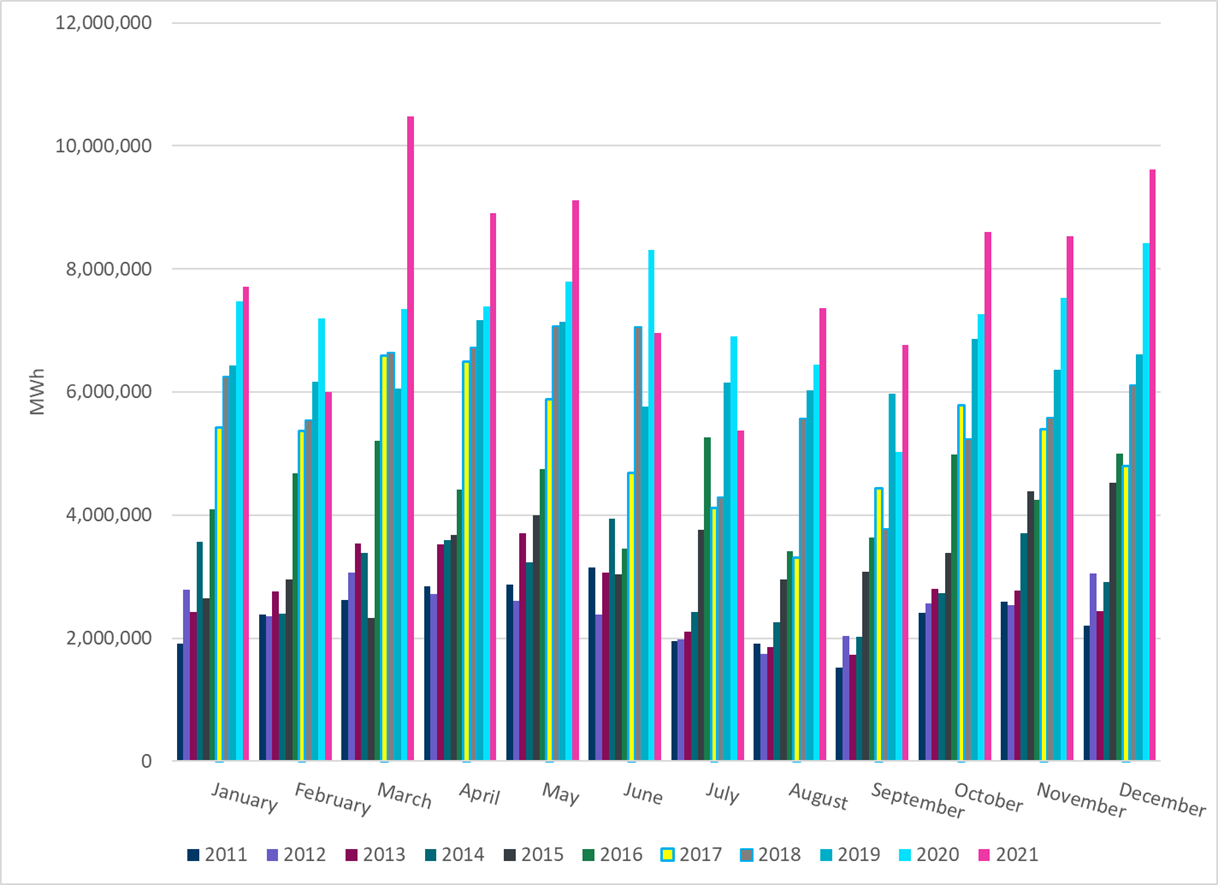 [Speaker Notes: 9,617,446  MWh]
ERCOT % Energy from Wind Generation
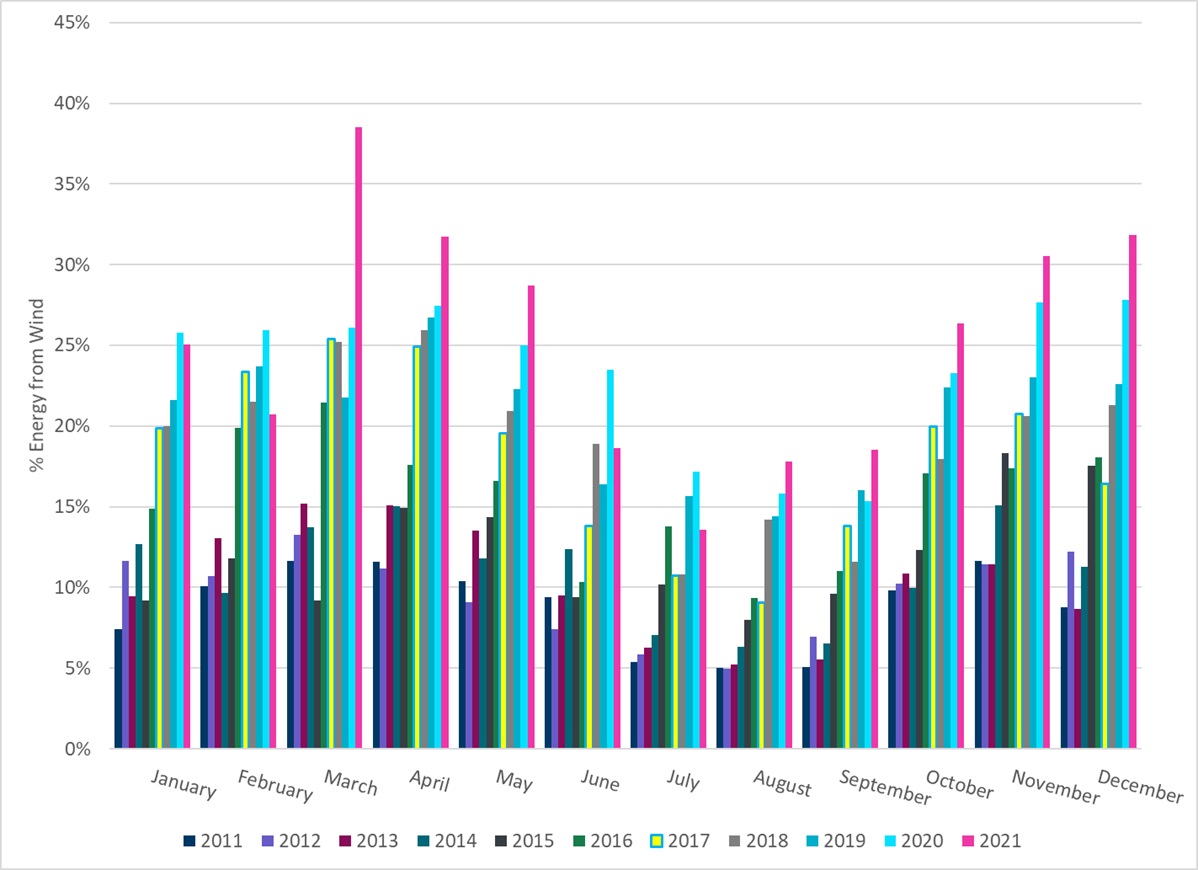 [Speaker Notes: 31.84%]
ERCOT Total Energy from Solar Generation
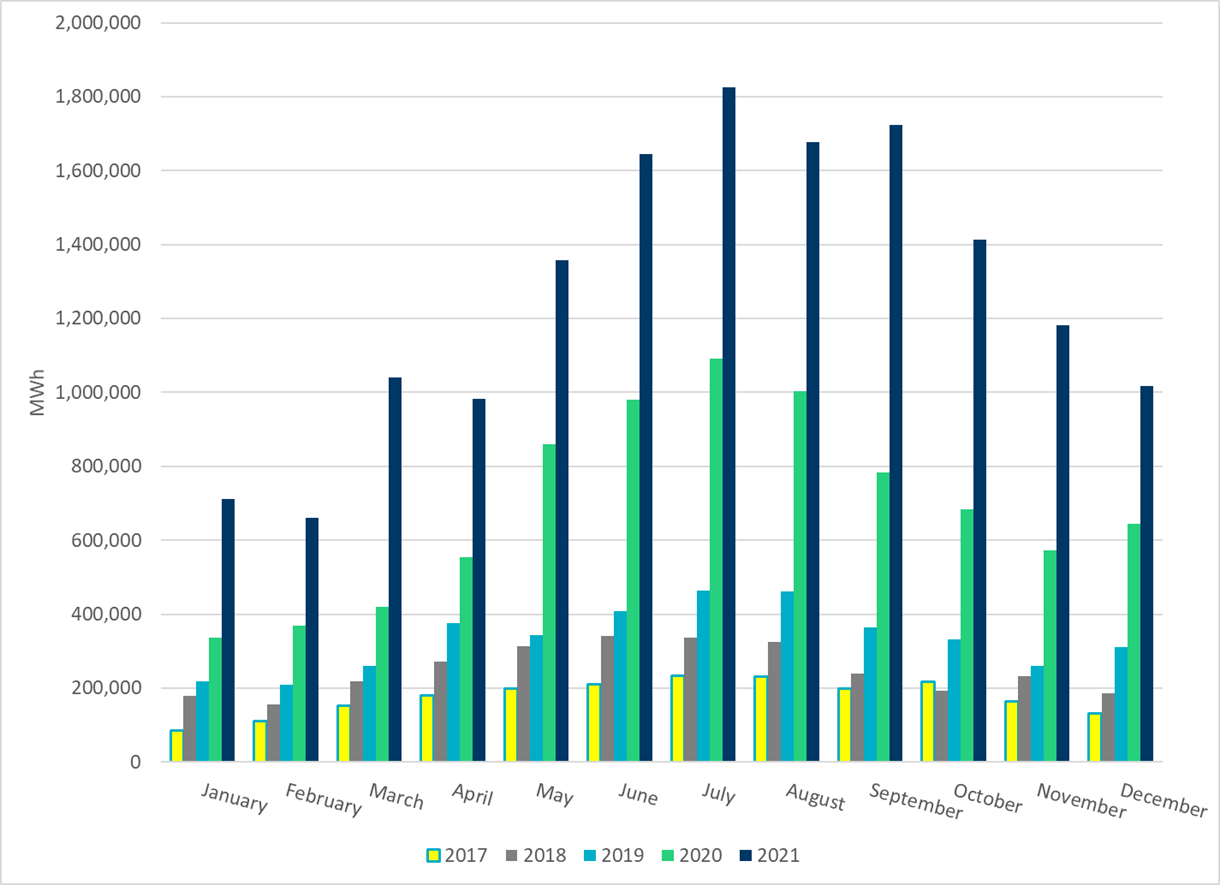 [Speaker Notes: 1,016,276  MWh]
ERCOT % Energy from Solar Generation
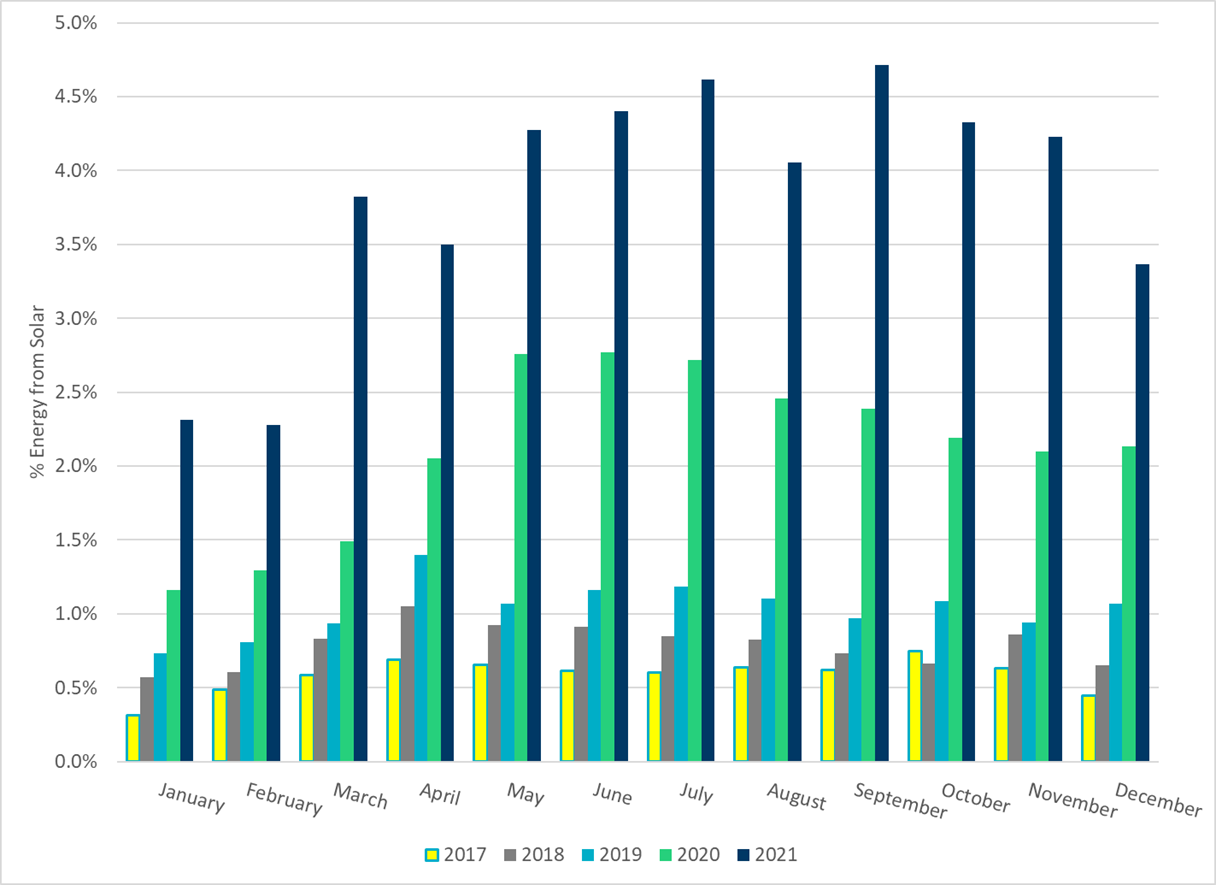 [Speaker Notes: 3.36%]